Danfoss-Mini TT Shaft Bearing Press
Team 512
February 29, 2024
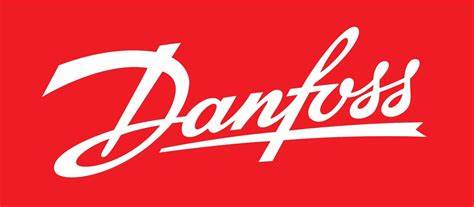 Team Introductions
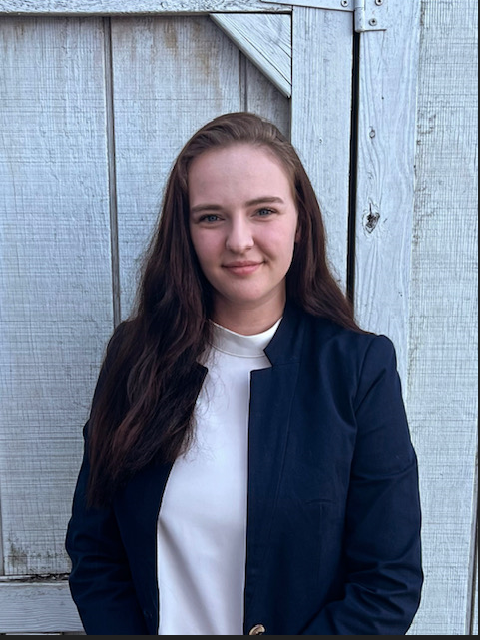 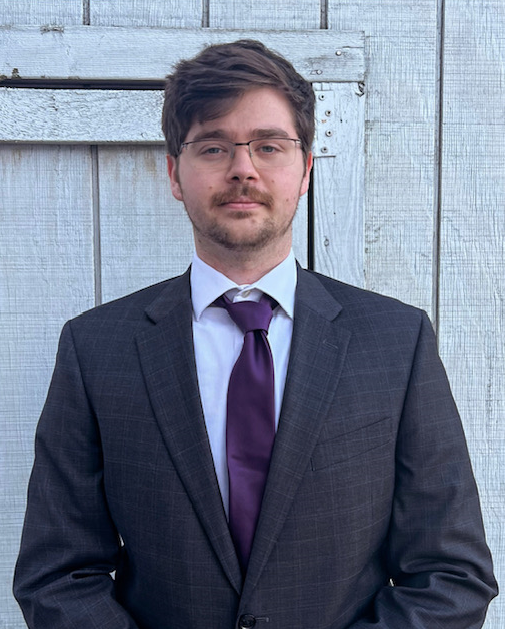 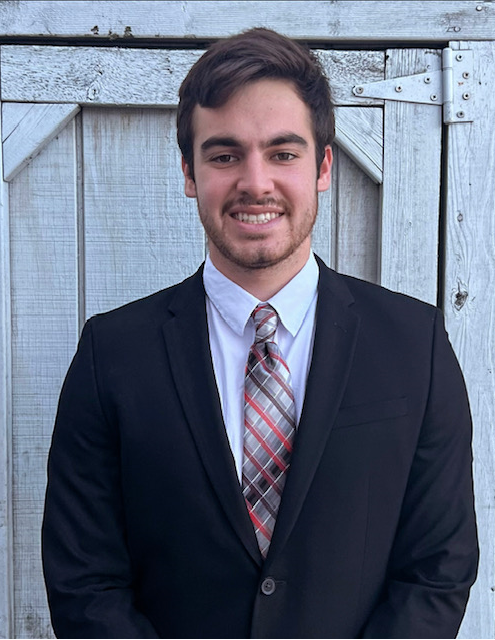 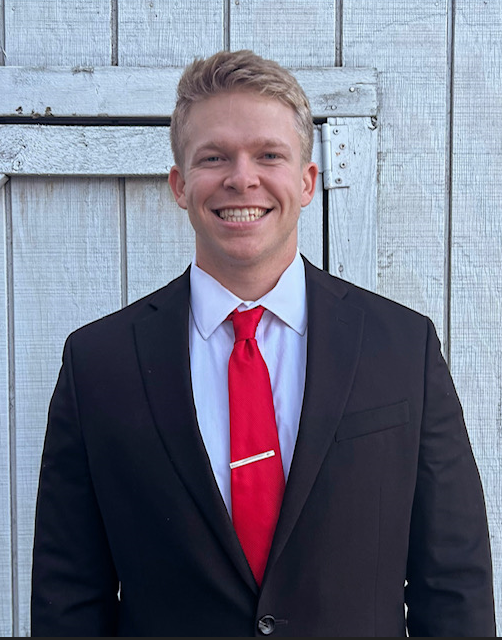 Colby Gullo
Safety Engineer
Clark Cooley
Systems Engineer
Cassie Bentley
Fluids Engineer
Brent Mynard
CAD Engineer
Colby Gullo
2
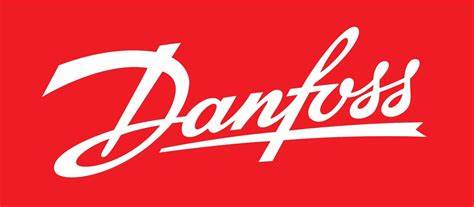 Sponsor and Advisor
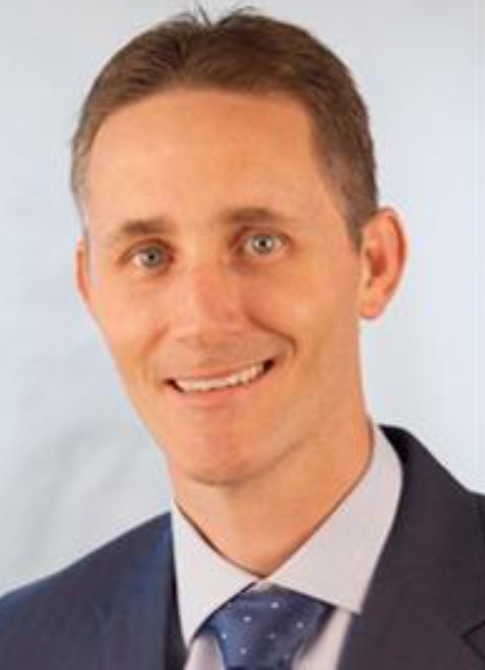 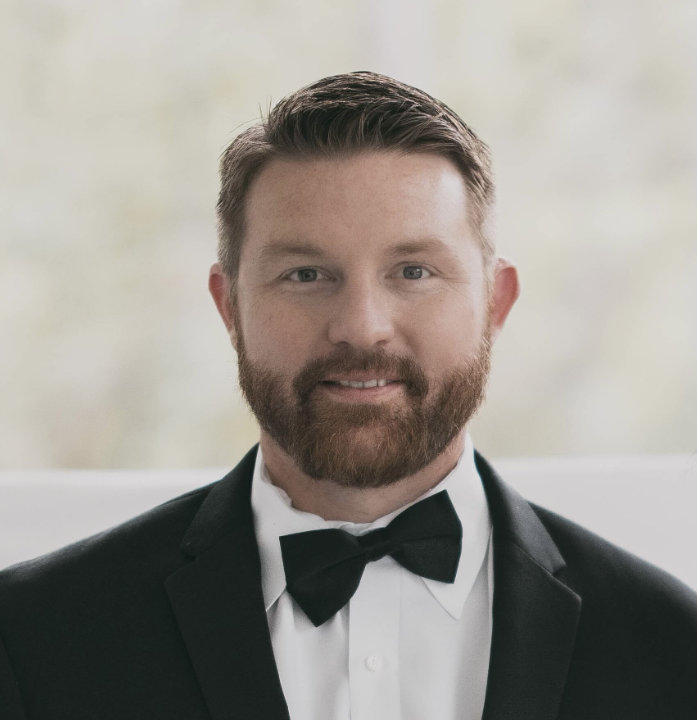 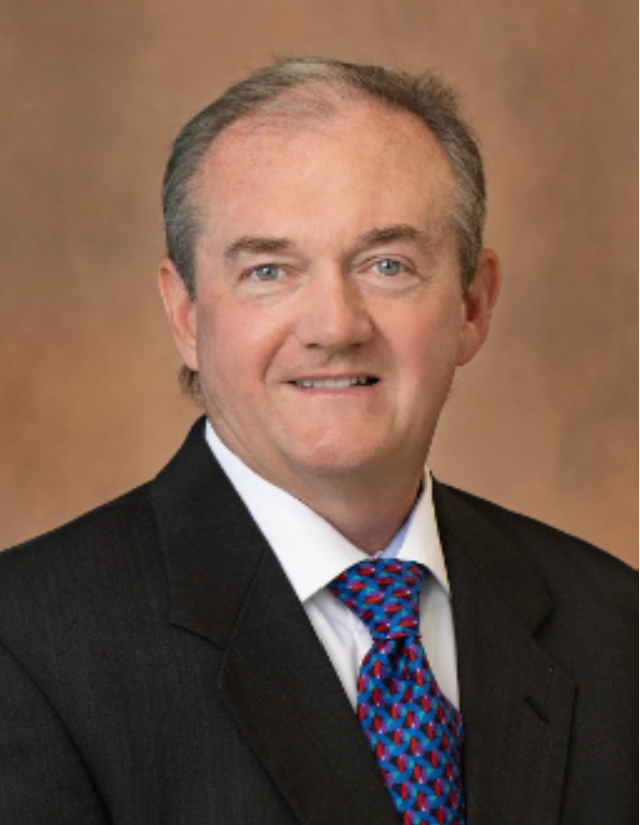 Engineering Mentor
Kevin Lohman 
Sponsor
Engineering Mentor
 William Bilbow
 Point of Contact & Sponsor
Academic Advisor
Shayne McConomy
Professor
Colby Gullo
3
Objective
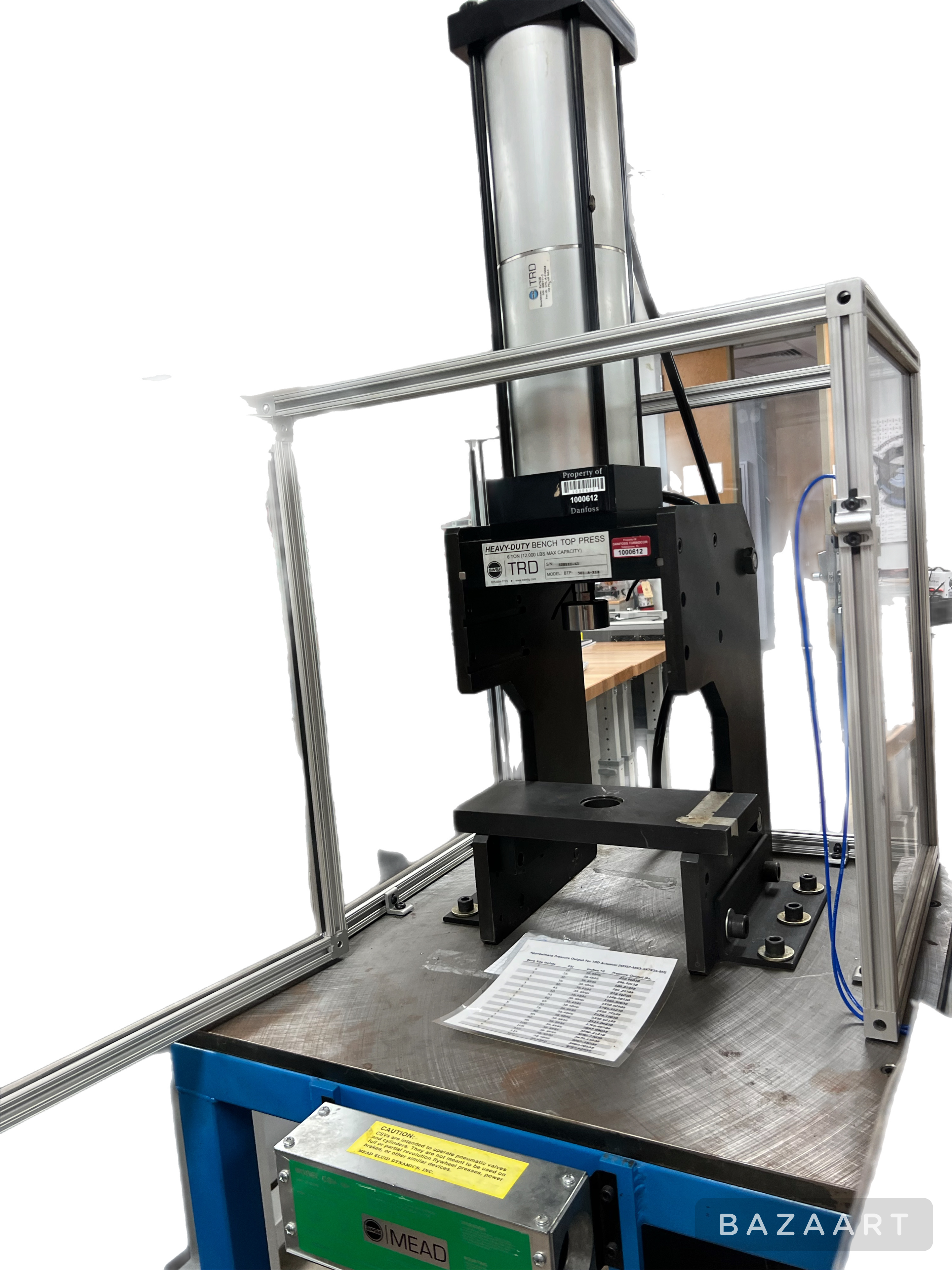 The objective of this project is to redesign the existing bearing press to press bearings of various sizes onto studs while ensuring ease of manipulation and user safety.
Colby Gullo
4
Our Project
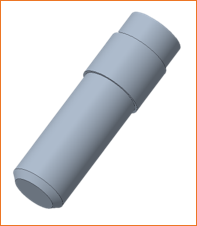 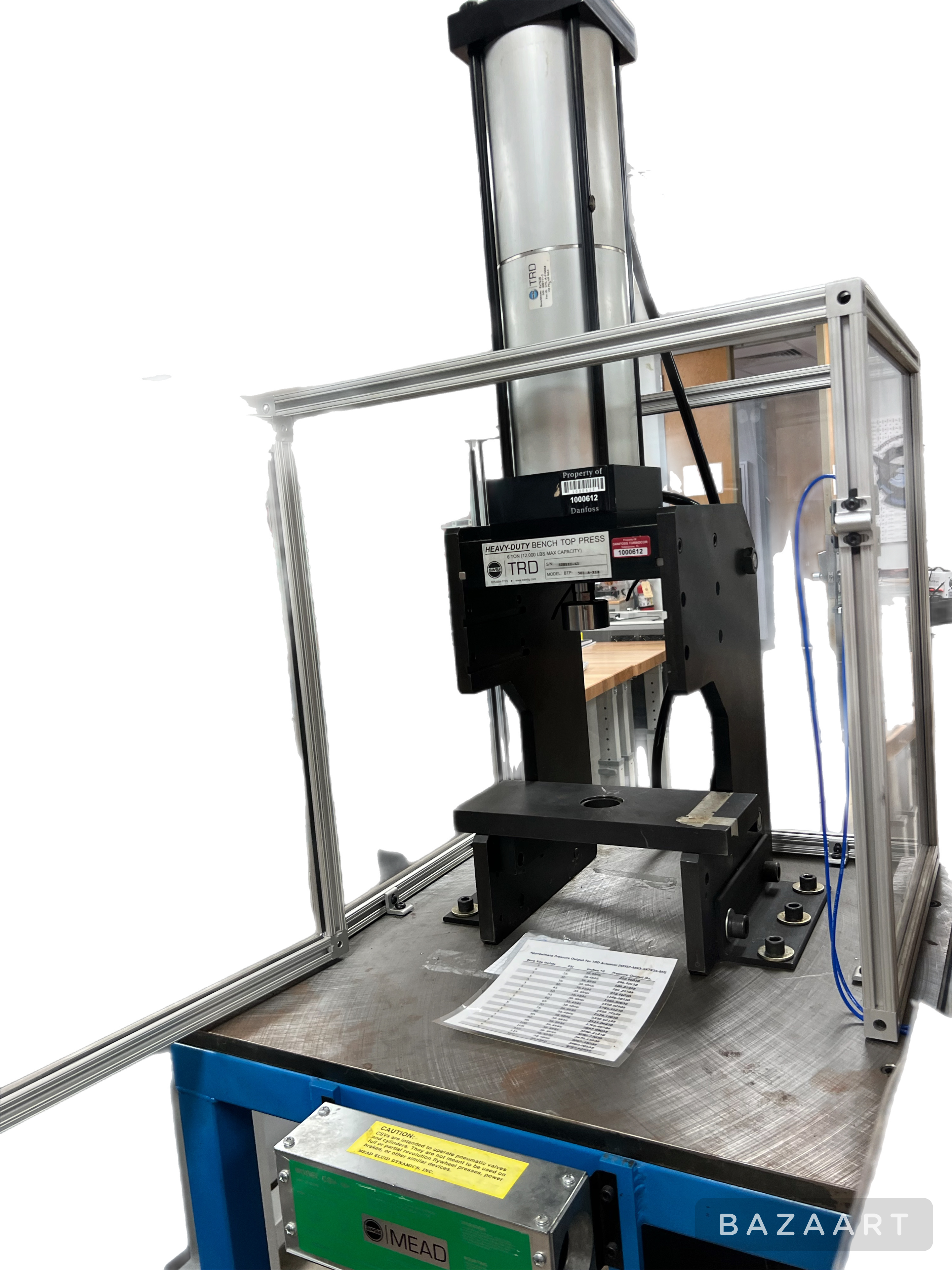 Previous Shaft
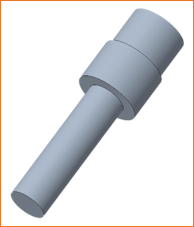 Updated Shaft
Colby Gullo
5
Challenges & Decisions
Additional Parts
Safety
Design
Sponsor Does Not Like The Current Plexiglass
Will Be Shipped With Press
New Press
Last Semester
Time
No Longer Ordering A Press
Budget Constraint
Challenge
Metal Fabricator Constructs Cage
Ordering Each Part Individually
Remodeling Current Press
This Semester
Colby Gullo
Challenges & Decisions
Design
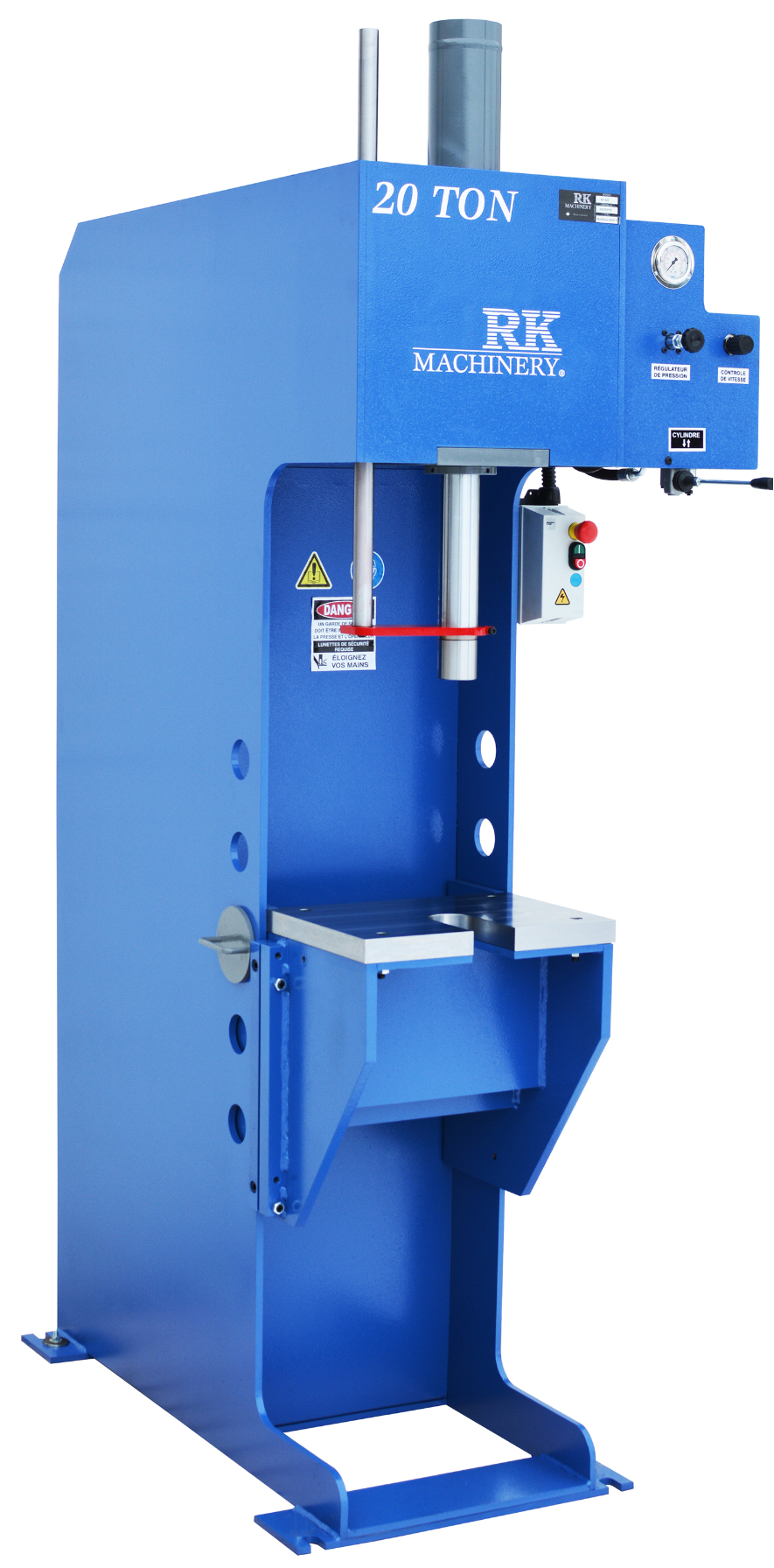 New Press
Last Semester
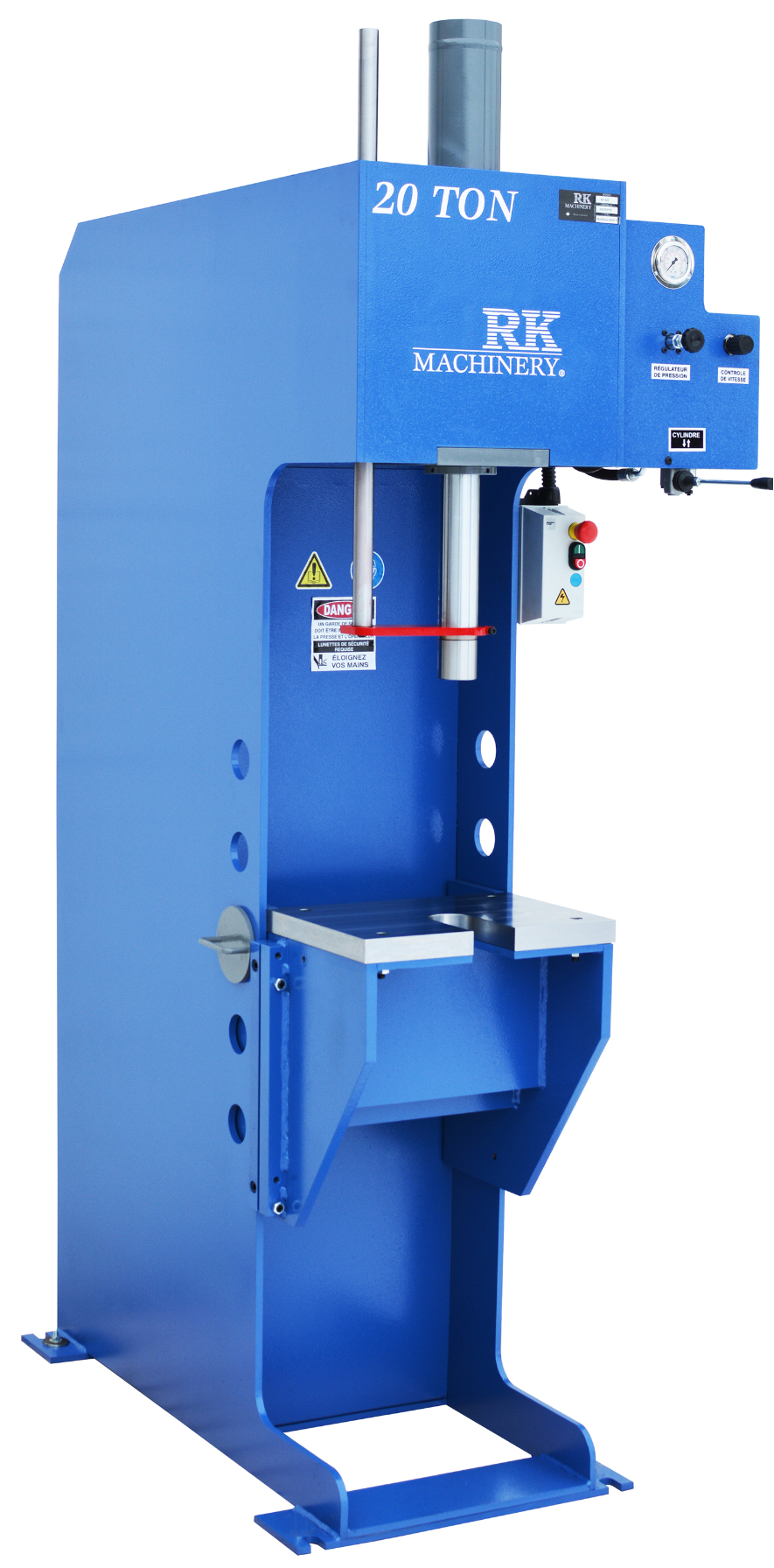 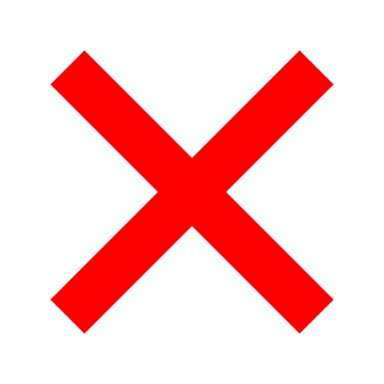 Budget Constraint
Challenge
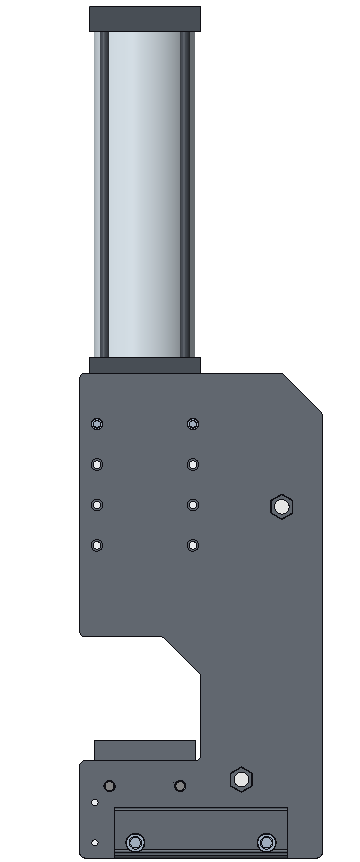 Remodeling Current Press
This Semester
Colby Gullo
Challenges & Decisions
Safety
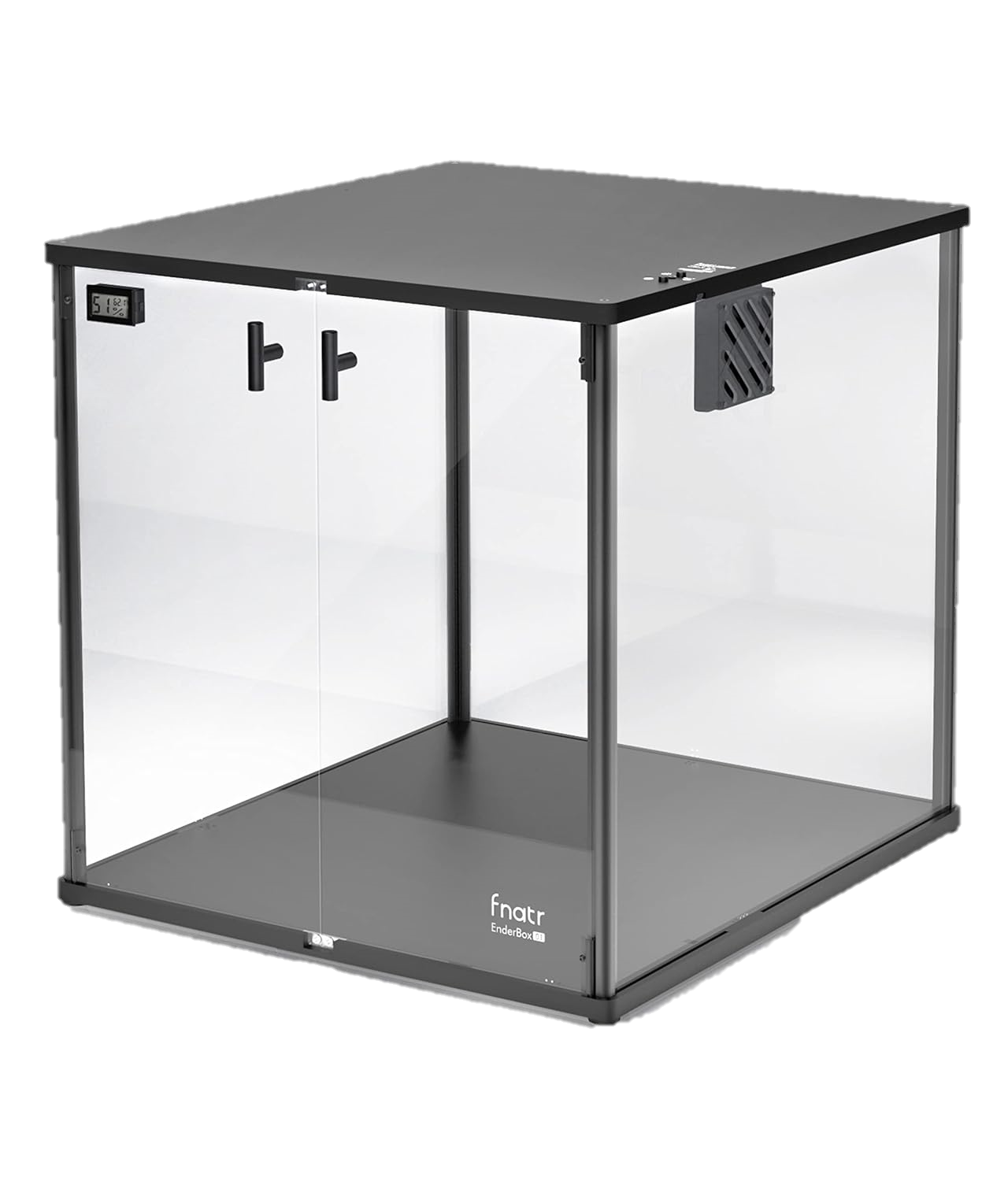 Sponsor Does Not Like The Current Plexiglass
Last Semester
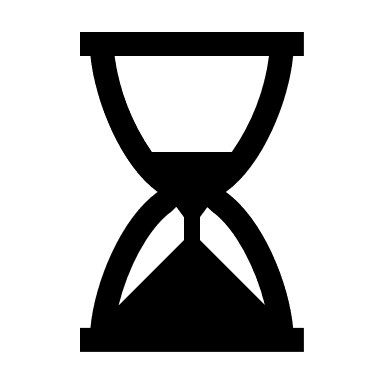 Time
Challenge
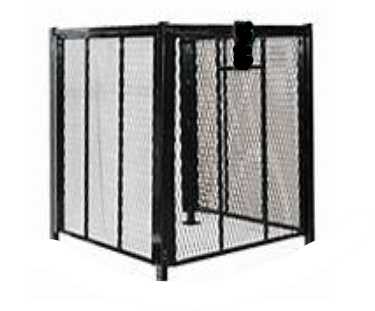 Metal Fabricator Constructs Cage
This Semester
Colby Gullo
Challenges & Decisions
Additional Parts
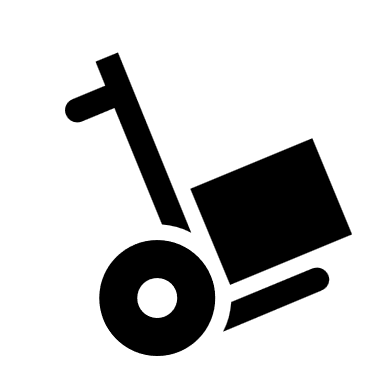 Will Be Shipped With Press
Last Semester
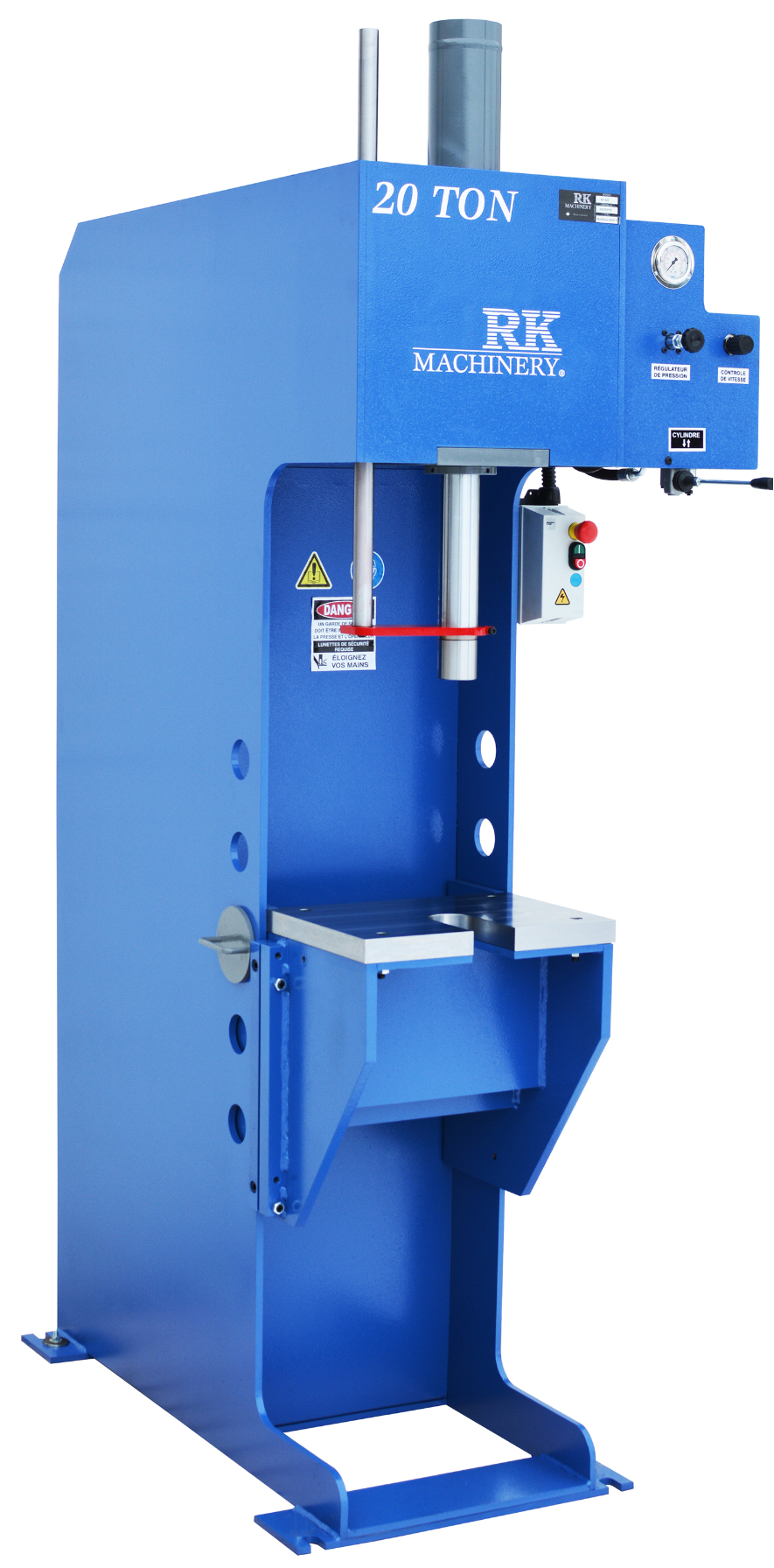 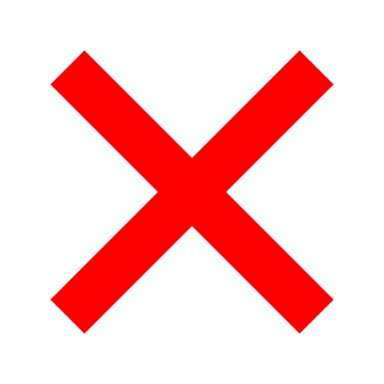 No Longer Ordering A Press
Challenge
Ordering Each Part Individually
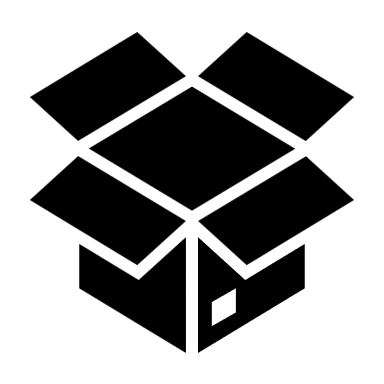 This Semester
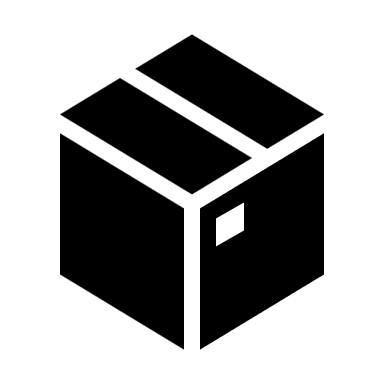 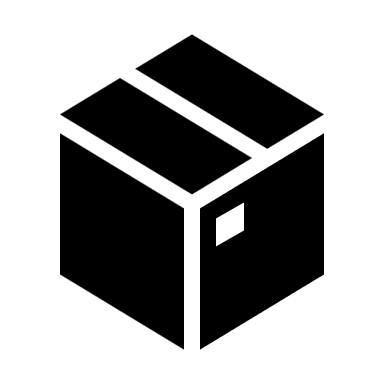 Colby Gullo
New Features
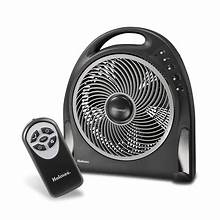 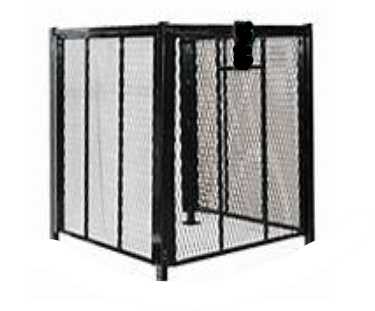 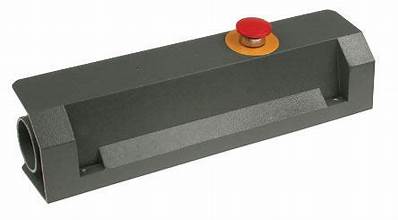 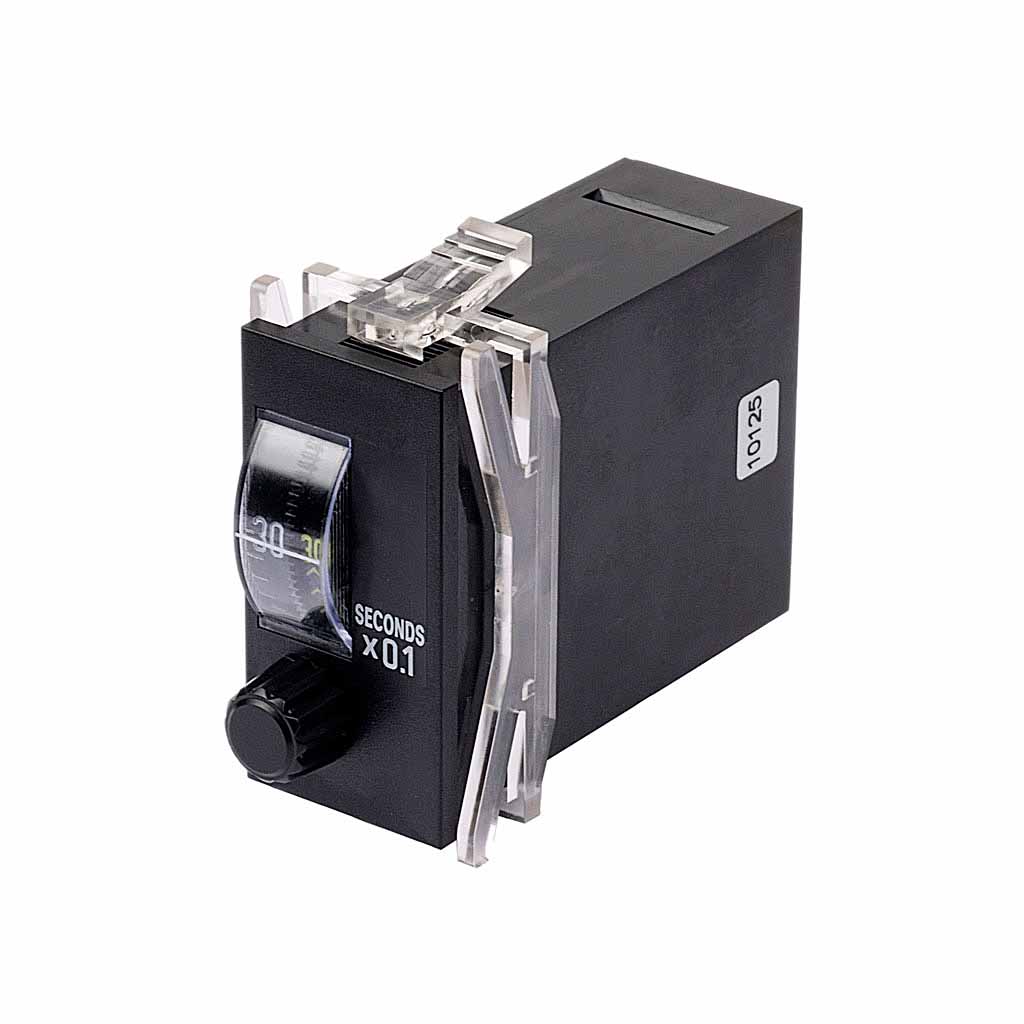 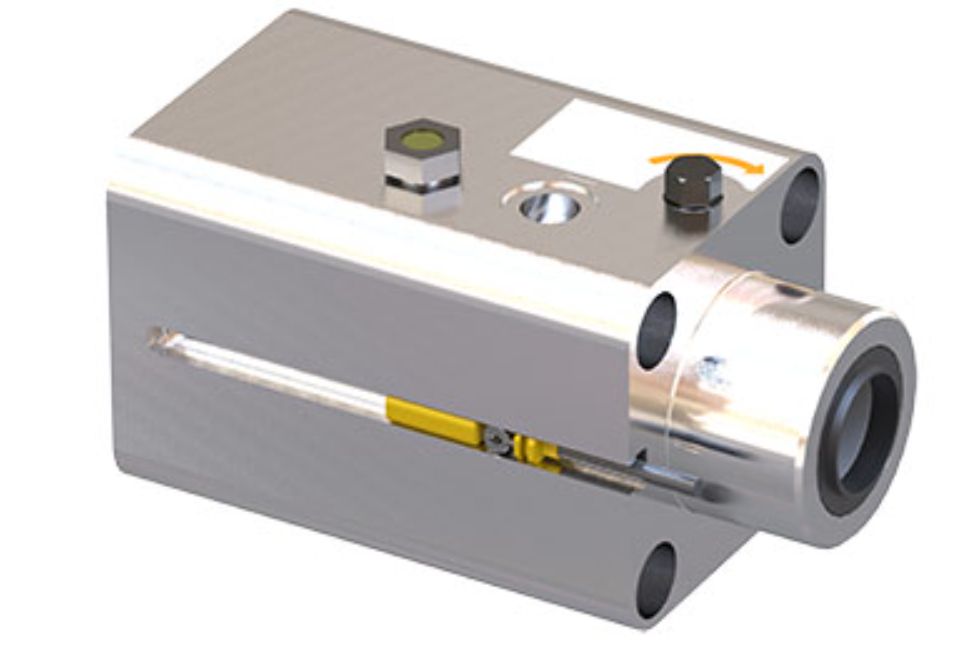 Keeping The Press Pneumatic
Colby Gullo
10
New Feature: Wire Mesh Cage
Made in Havana, GA
Must provide fabricator:
Dimensions
Door style
Lock style
Colby Gullo
11
New Feature: Door Lock
Must be pneumatic
Should only activate when press is in use
Must recognize when door is open or closed
Colby Gullo
12
New Feature: Actuator with E-Stop
Actuator should require two hands
Emergency stop must immediately stop all actions
Colby Gullo
13
New Feature: Pneumatic Timer
Allows press to continue applying force for set time after actuator is released
Able to be overridden by emergency stop
Colby Gullo
14
New Feature: Fan
Allows for faster cooling of press and parts
May be electrical
Colby Gullo
15
Original Press Design
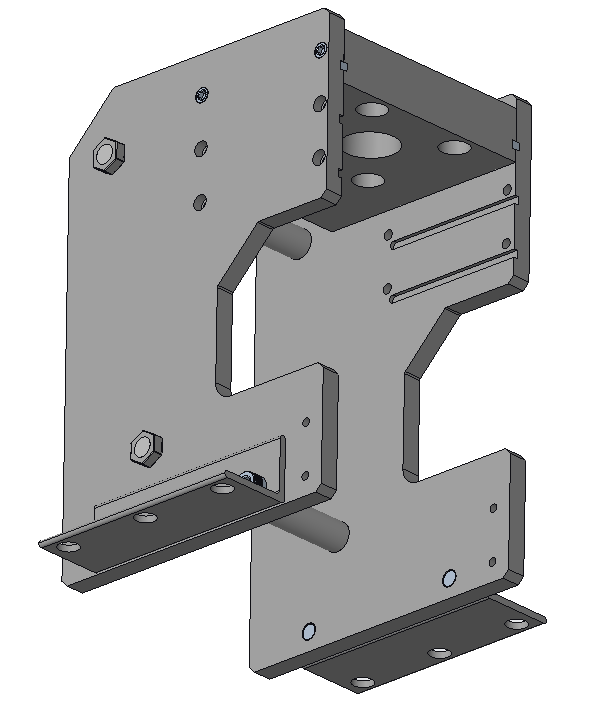 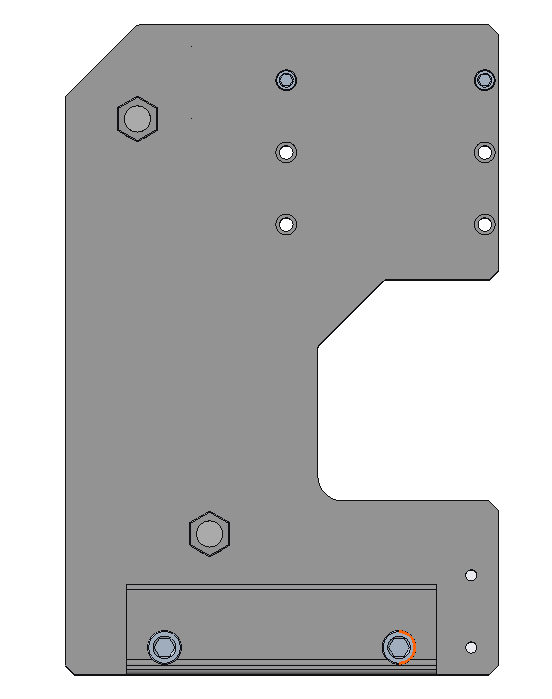 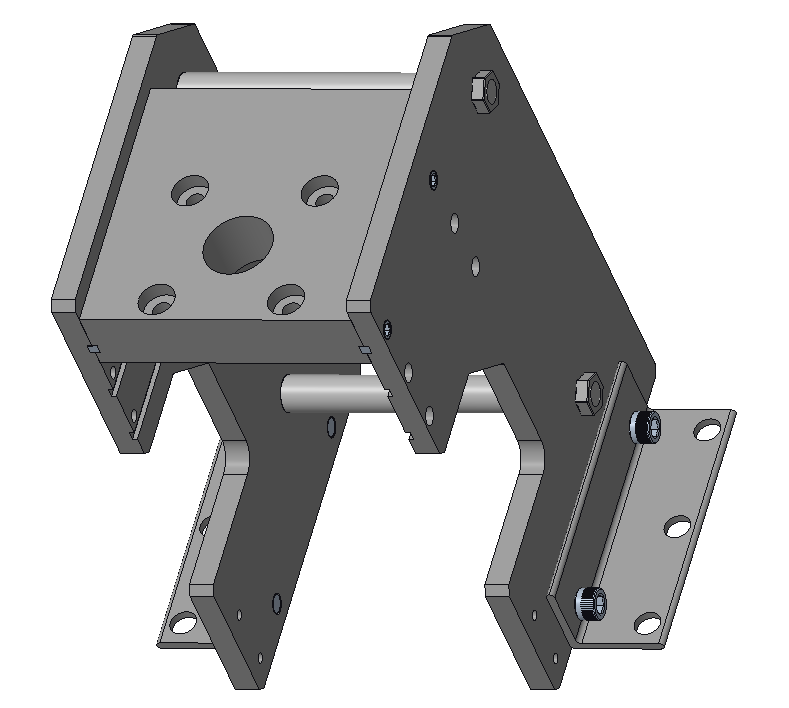 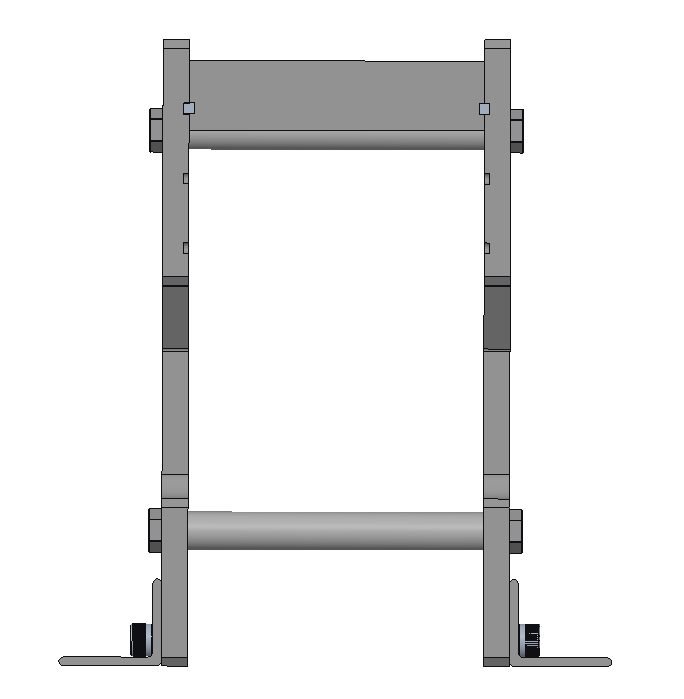 Brent Mynard
16
Original Improved Design
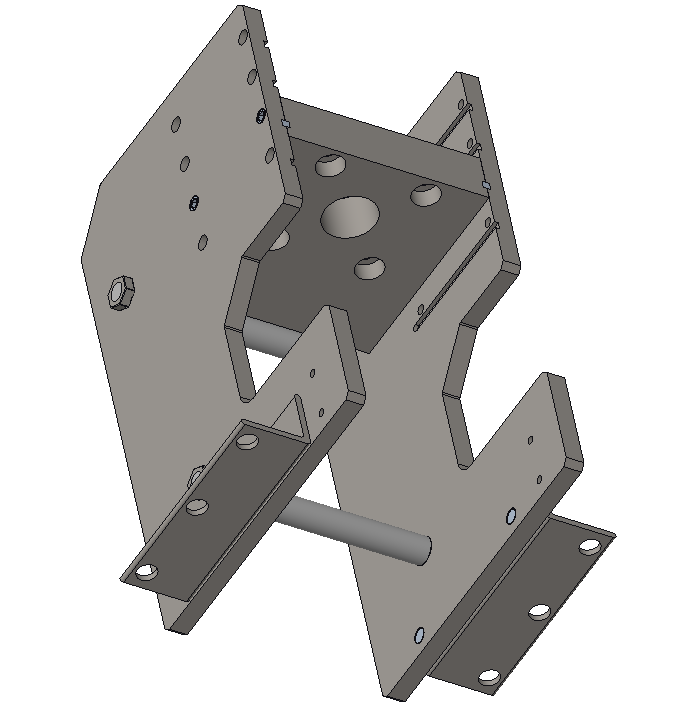 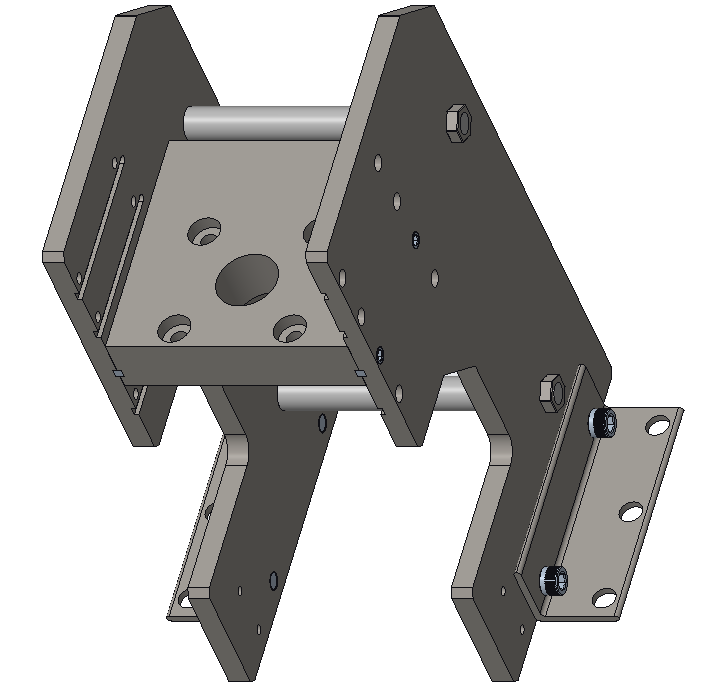 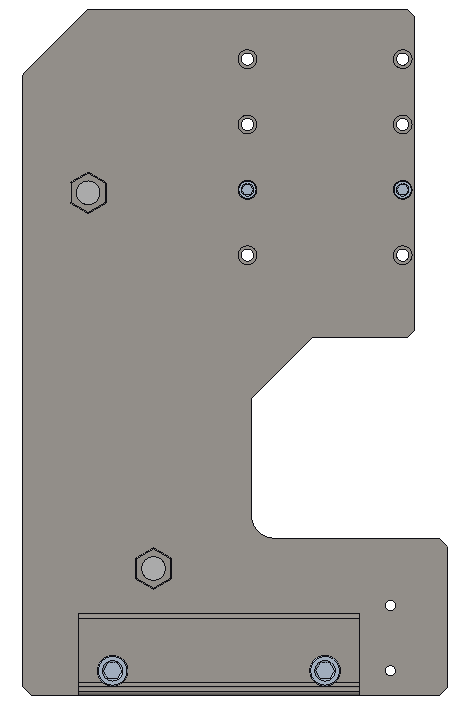 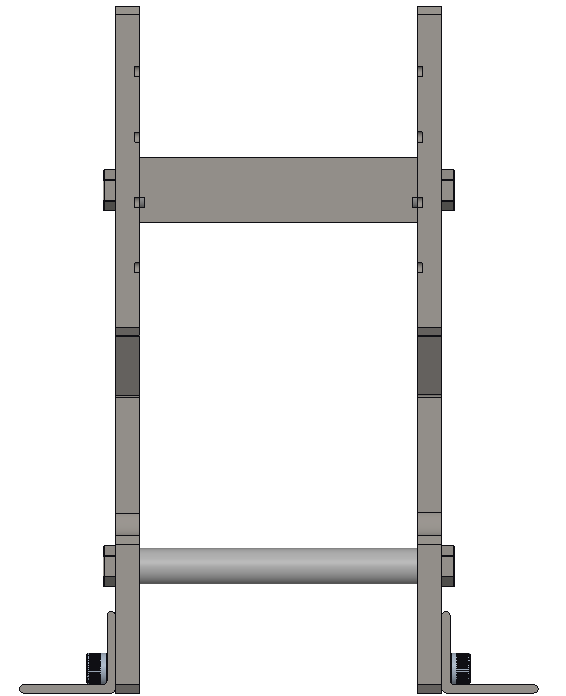 Clark Cooley
17
Revised Design
Improvements:
Increase height on side walls
Increase C-shape depth & height for better baseplate support
Additional slots for actuator plate
New Outer Dimensions:
Height: 24 in
Width: 9.98 in
Depth: 12 in
Brent Mynard
18
Revised Design
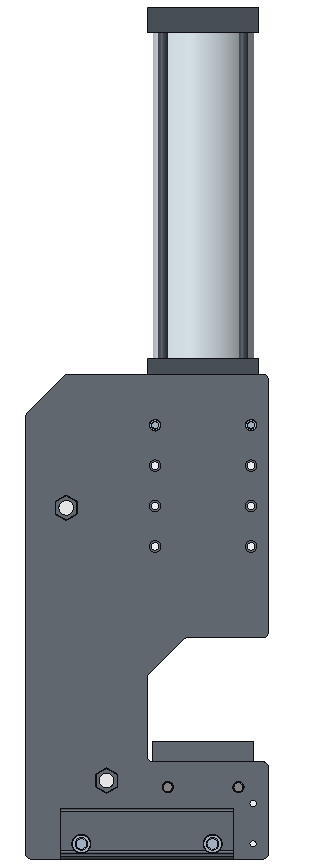 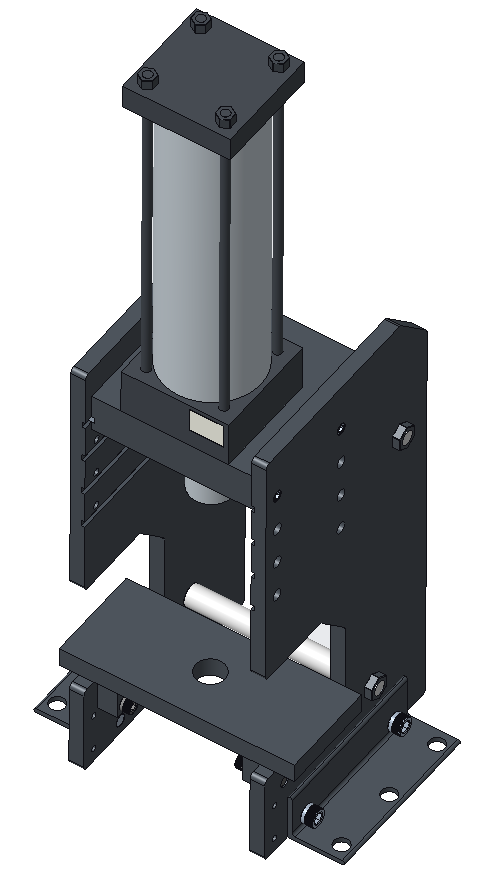 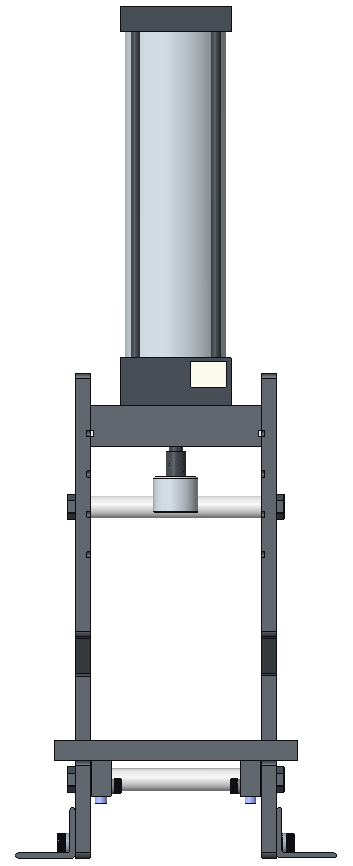 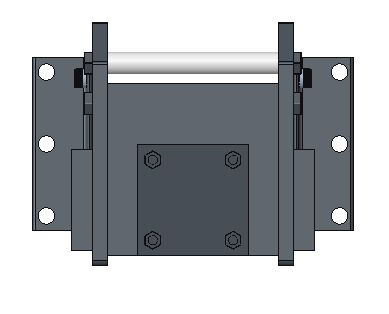 Brent Mynard
19
Bearing Housing
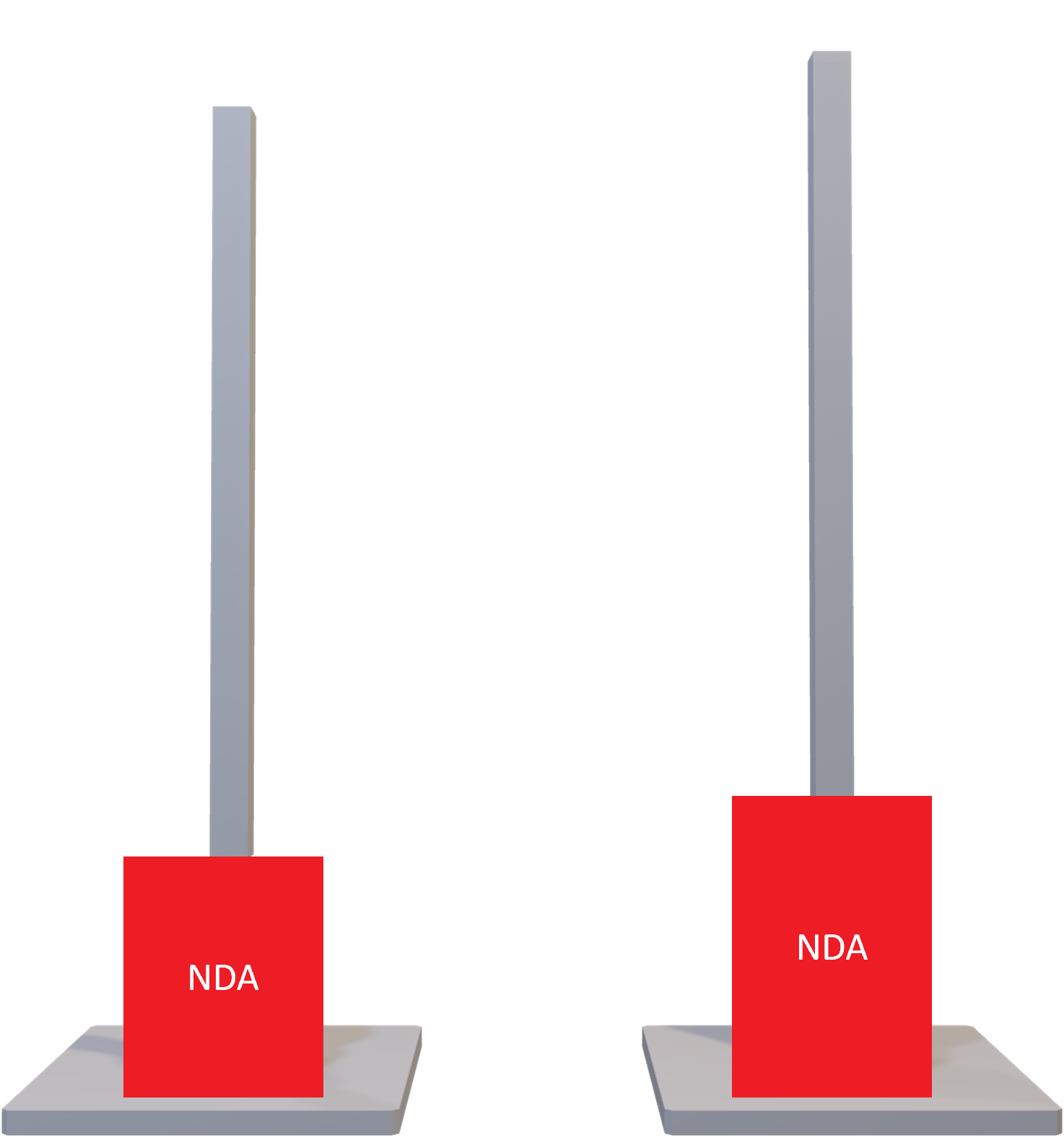 Dimensions:
Height: 4.9 ~ 5.6 in
Diameter: 3.9 in
Purpose:
Holds the bearing during pressing.
Accommodates the different shafts
Brent Mynard
20
Cage Design
Improvements:
Stronger material
Pneumatic lock incorporation
Improved ventilation
New Outer Dimensions:
Height: 24 in
Width: 24 in
Depth: 18 in
Bar Thickness: 1 in
Brent Mynard
21
Cage Design
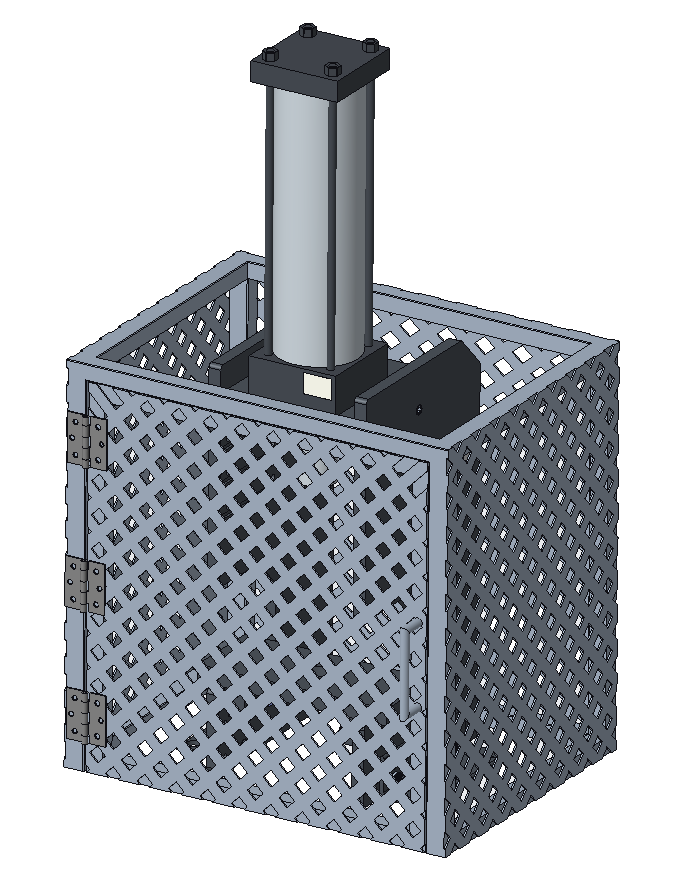 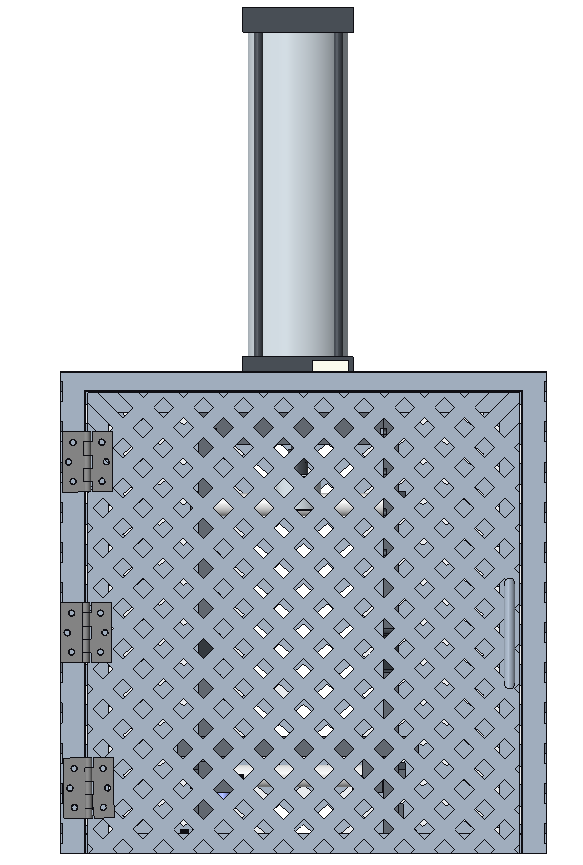 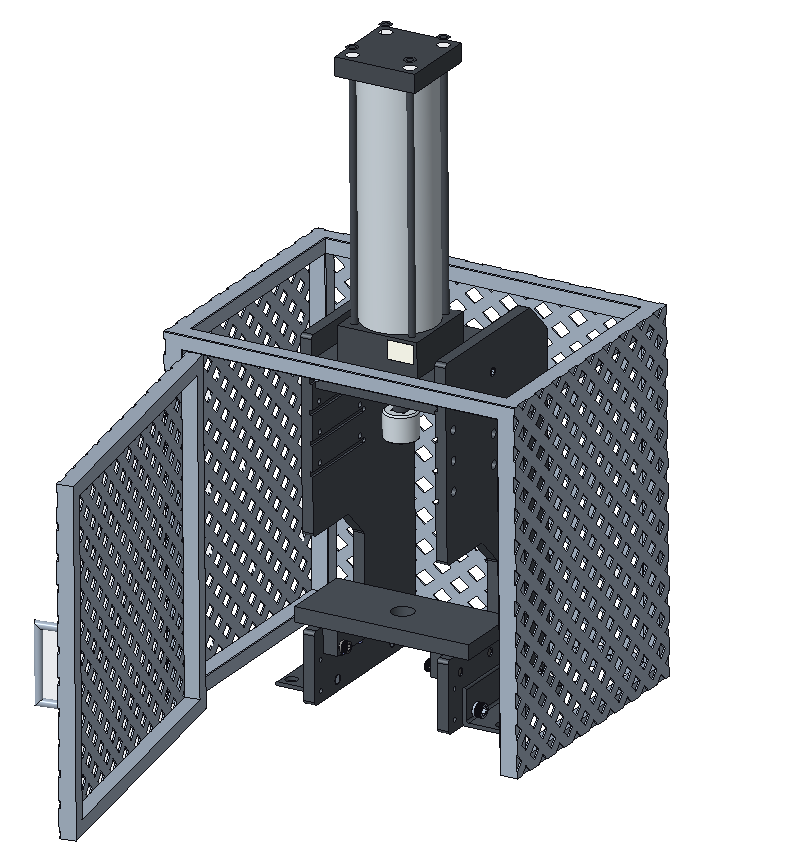 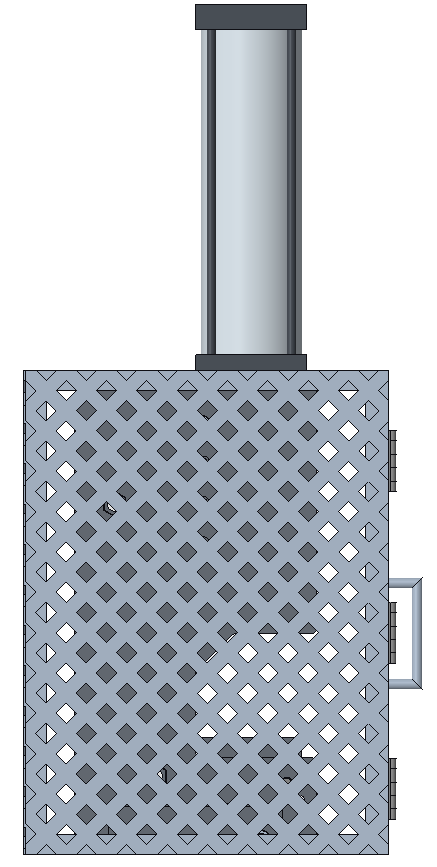 Brent Mynard
22
Stress Test: 1018 Steel
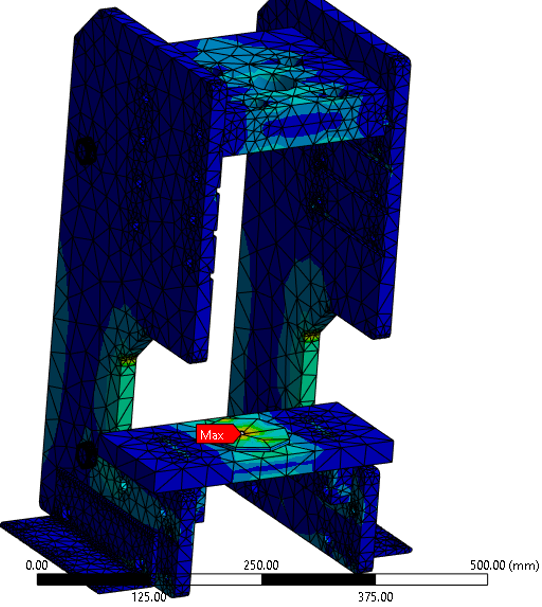 21.001 MPa
MAX
18.668 MPa
16.334 MPa
14.001 MPa
11.667 MPa
9.334 MPa
7.0005 MPa
4.667 MPa
2.3335 MPa
8.4166e-7 MPa
MIN
Brent Mynard
23
Deformation Test: 1018 Steel
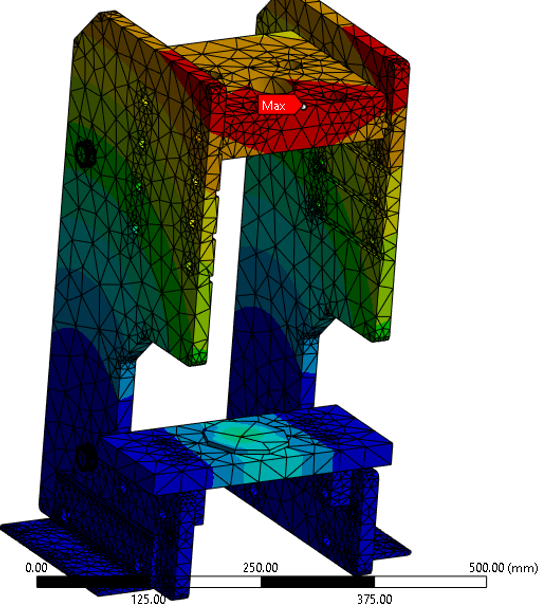 0.05259 mm
MAX
0.046746 mm
0.040903 mm
0.03506 mm
0.029217 mm
0.023373 mm
0.01753 mm
0.011687 mm
0.0058433 mm
0.0 mm
MIN
Brent Mynard
24
Stress Test: 4140 Steel
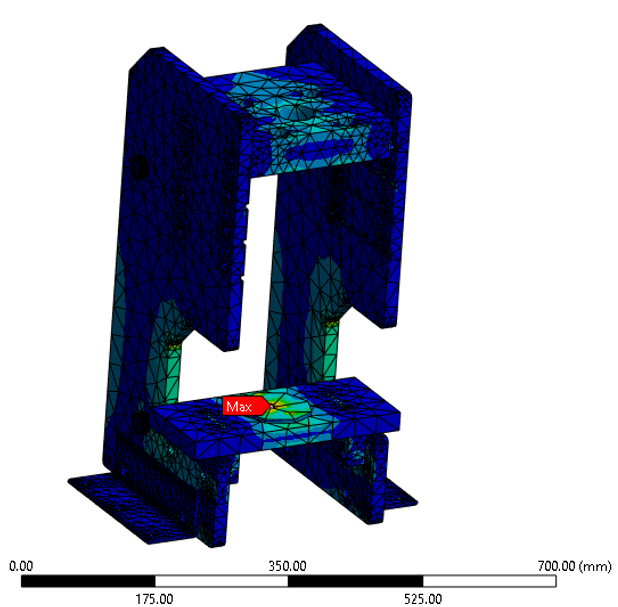 21.001 MPa
MAX
18.668 MPa
16.334 MPa
14.001 MPa
11.667 MPa
9.334 MPa
7.0005 MPa
4.667 MPa
2.3335 MPa
8.4165e-7 MPa
MIN
Brent Mynard
25
Deformation Test: 4140 Steel
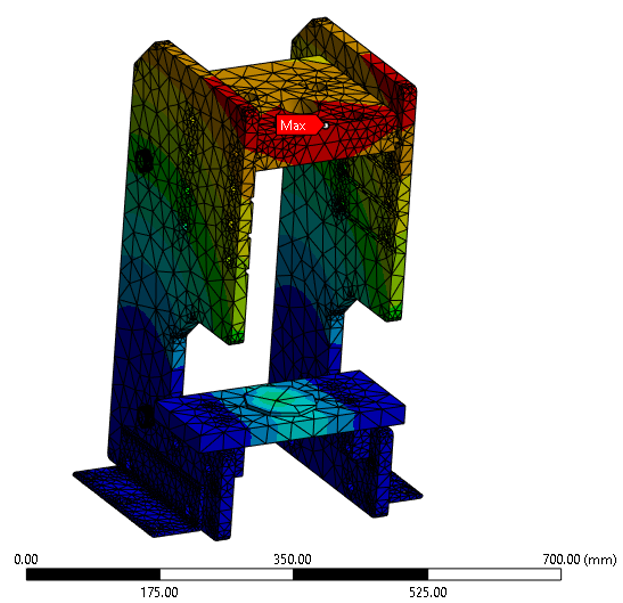 0.051483 mm
MAX
0.045762 mm
0.040042 mm
0.034322 mm
0.028601 mm
0.022881 mm
0.017161 mm
0.011441 mm
0.0057203 mm
0.0 mm
MIN
Brent Mynard
26
Thank you
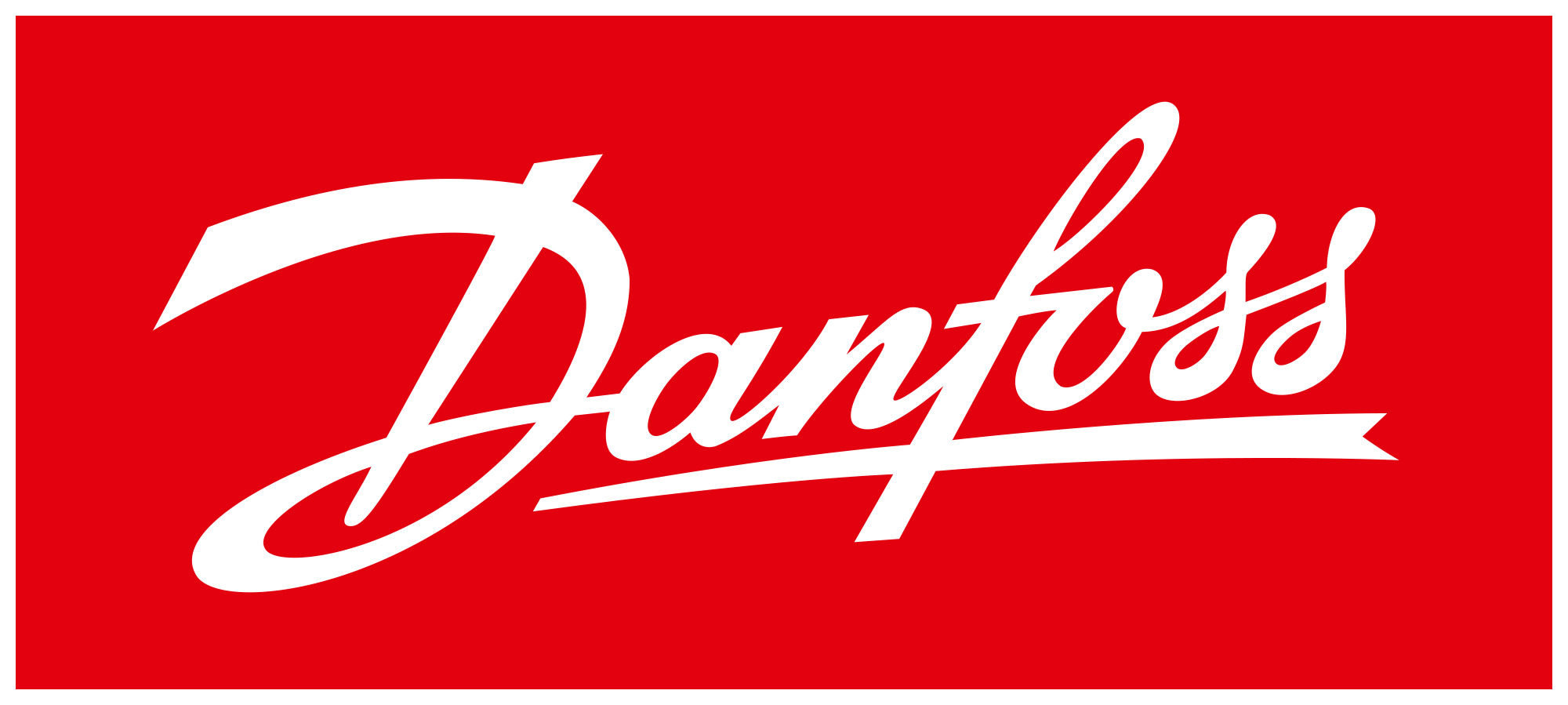 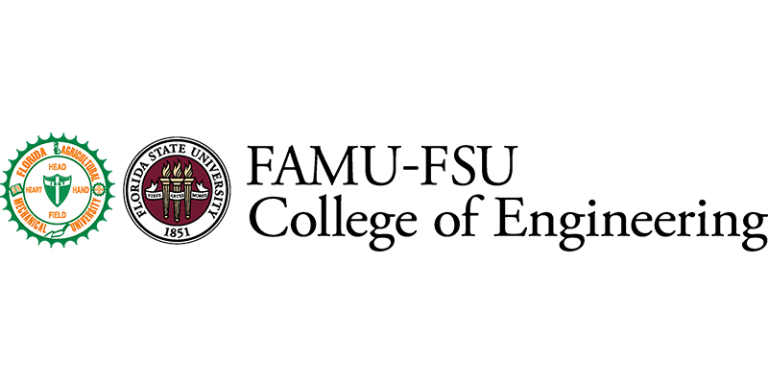 Team 512
27
Slides we are not using …....
28
Current Semester: Milestone Updates
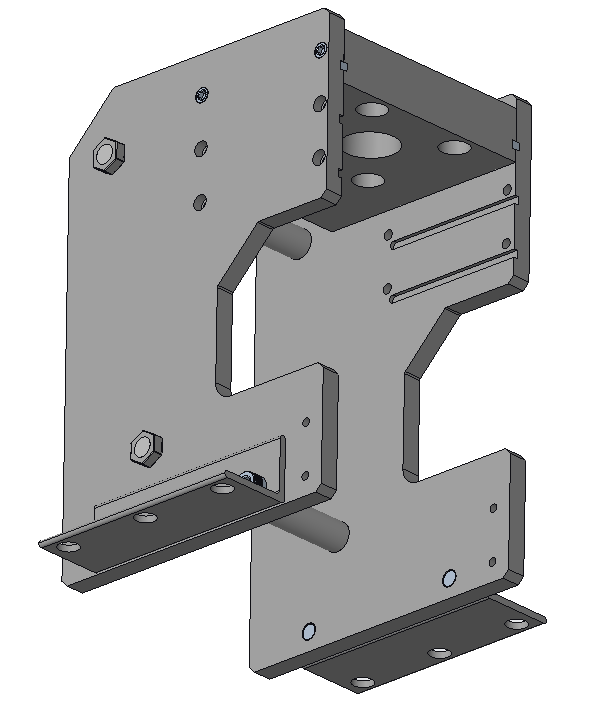 Old Press Design
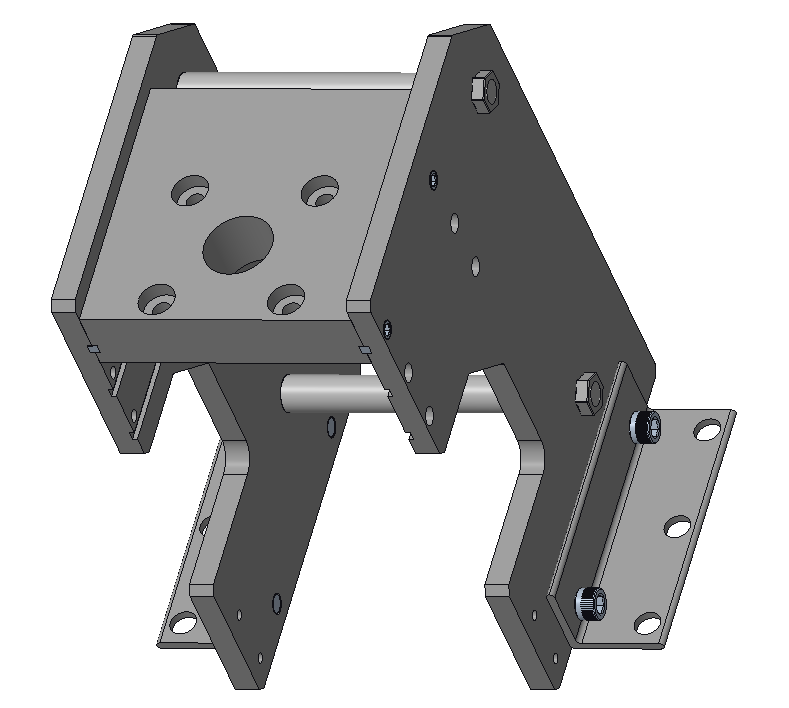 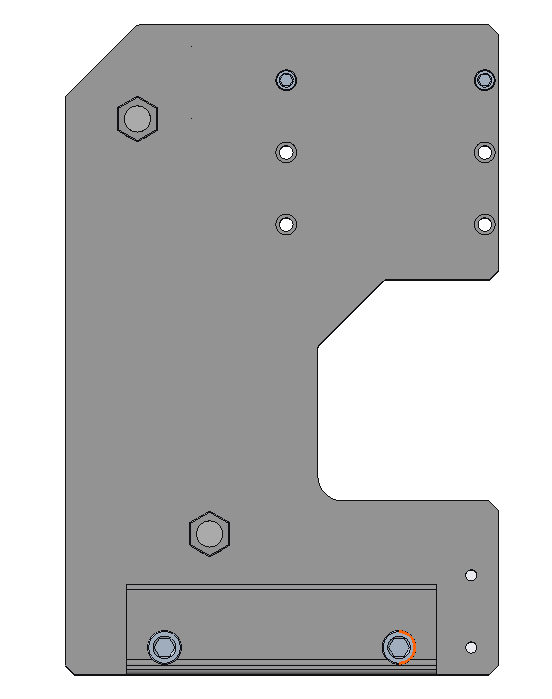 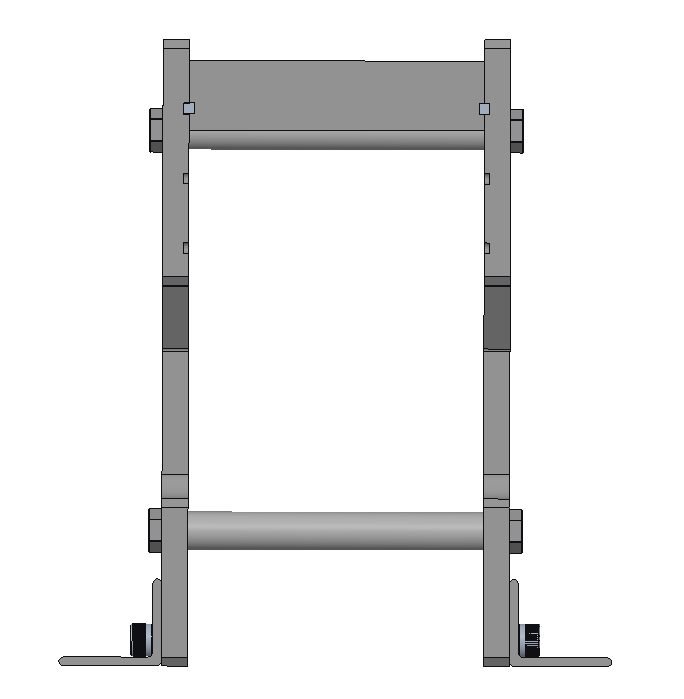 Clark Cooley
29
Old Design
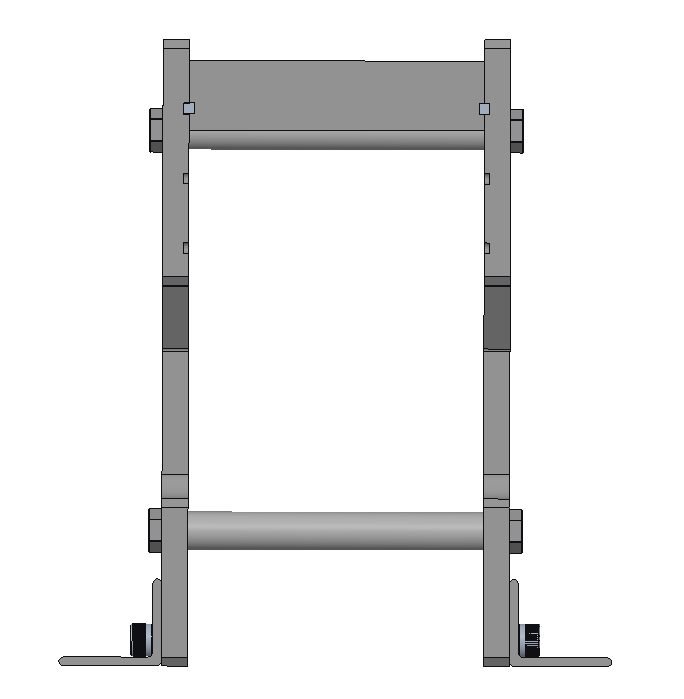 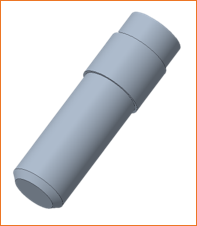 Clark Cooley
30
Current Semester: Milestone Updates
New Press Design
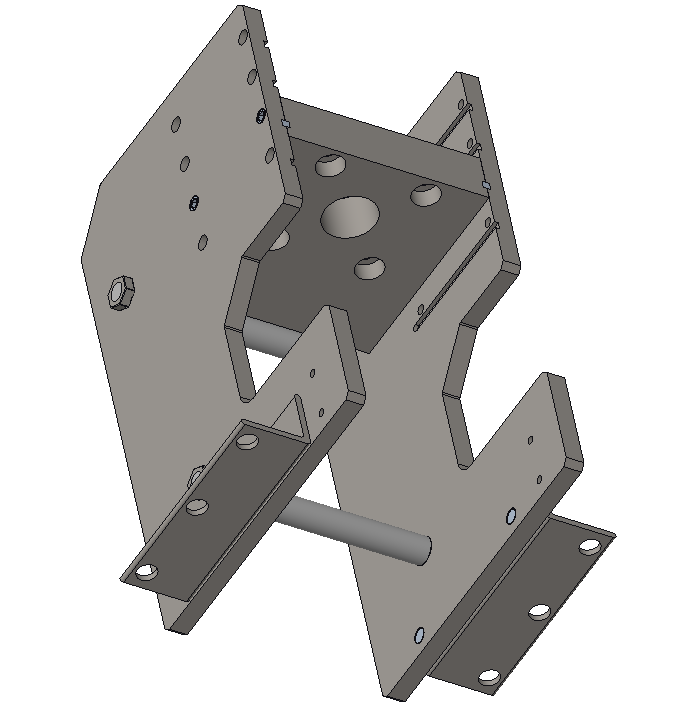 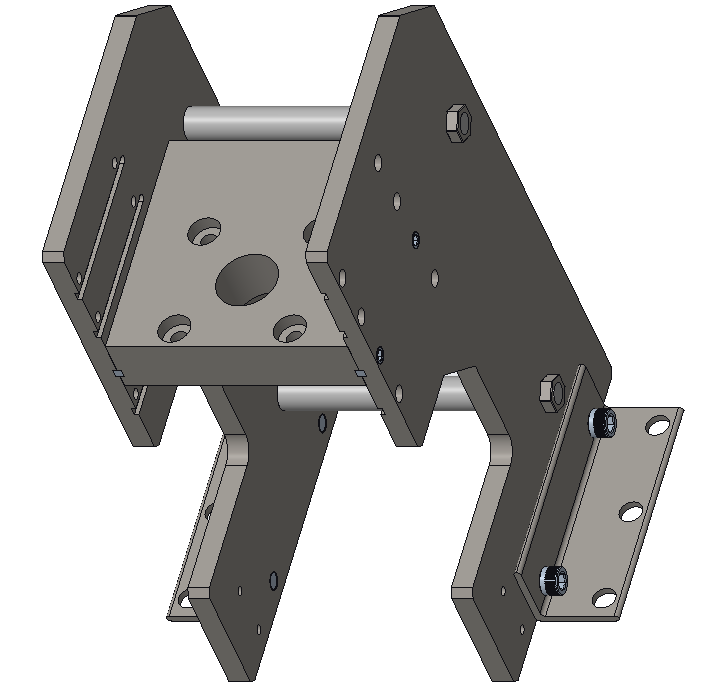 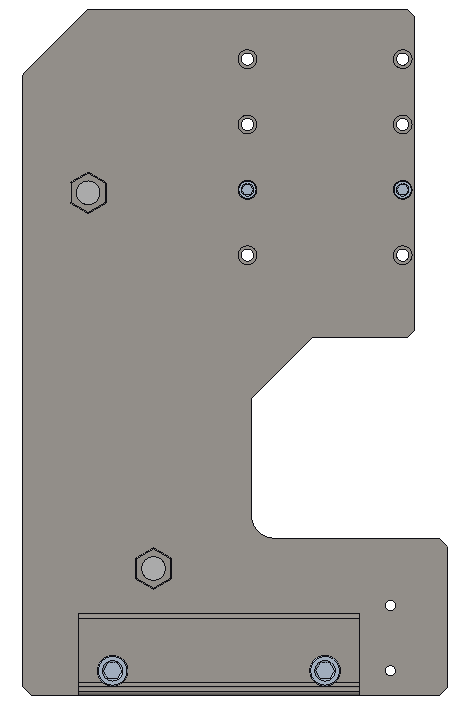 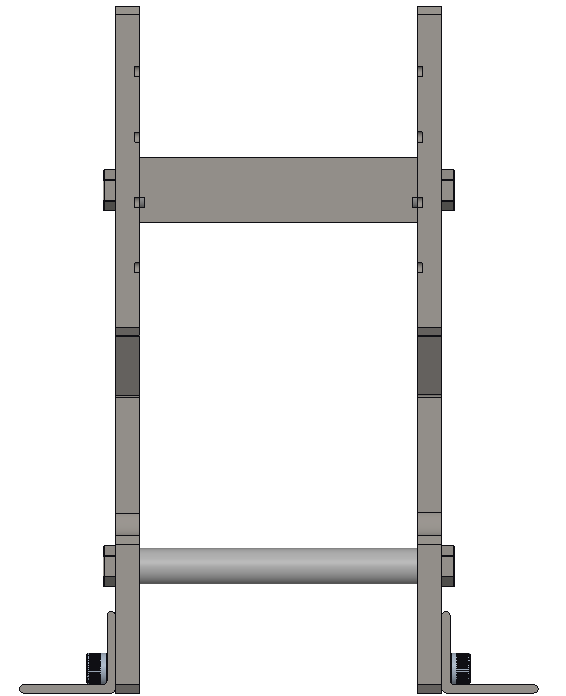 Clark Cooley
31
Current Semester: Milestone Updates
New Press Design
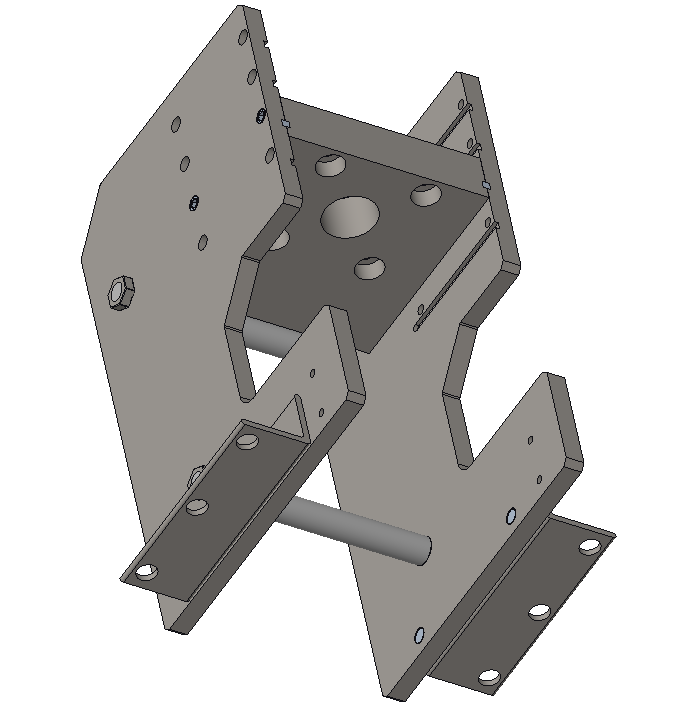 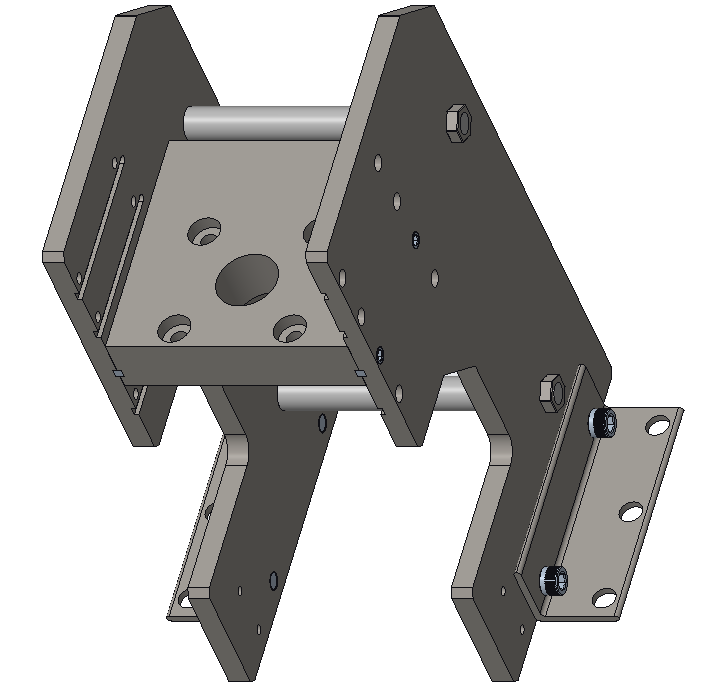 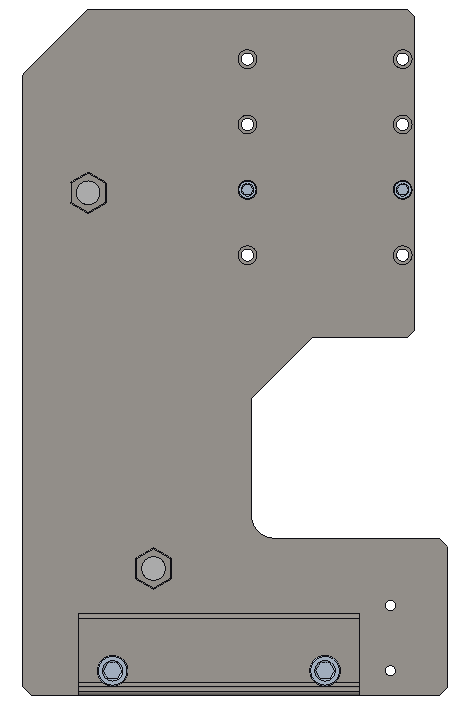 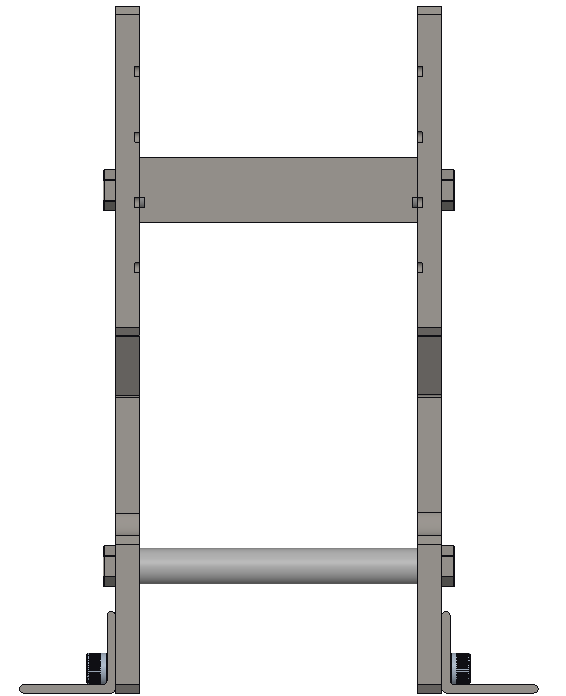 Clark Cooley
32
New Design
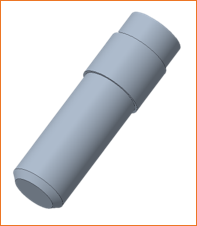 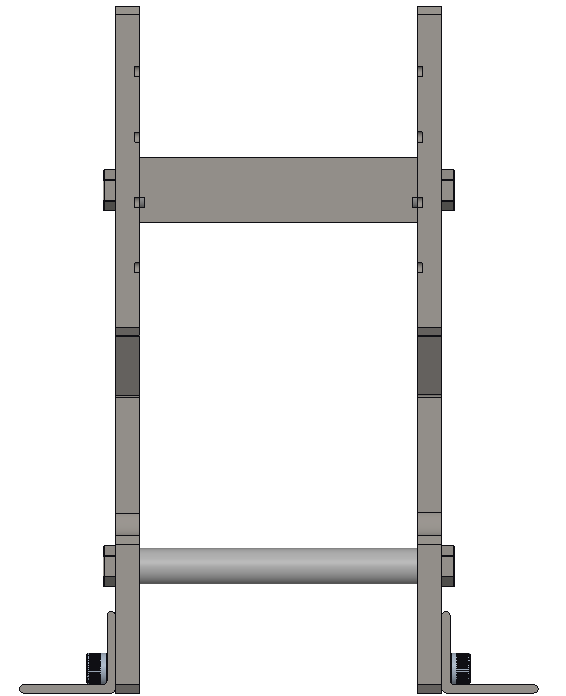 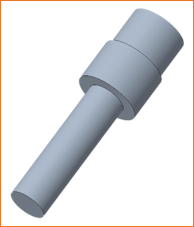 Clark Cooley
33
Backup Slides
34
This is 10-point
This is 15–point Times
This is 20–point 
This is 25–point
This is 30–point
This is 35–point
This is 40–point
This is 50–point
This is 60–point
This is 72–point
35
[Speaker Notes: Use at least 20-point font in Room A105, B134, and B136
Use at least 25-point font in Room B135]
College of Engineering Color Palette
1 2 3 4
Pantone: PMS 195 C

RGB: 120, 47, 64
Hex: #782F40

CMYK:19, 90, 50, 55
Garnet
1 2 3 4
RGB: 238, 118, 36
Hex: #EE7624

CMYK:2, 66, 99, 0
Fang
Orange
1 2 3 4
Pantone: Black C

RGB: 0, 0, 0
Hex: #000000

CMYK:0, 0, 0, 100
1 2 3 4
Pantone: PMS 000C

RGB: 255, 255, 255
Hex: #FFFFFF

CMYK: 0, 0, 0, 0
Black
White
36
[Speaker Notes: Avoid 75% Black in B135]
Accent Color Palette
1 2 3 4
RGB: 104, 40, 96
Hex: #682860

CMYK:
1 2 3 4
1 2 3 4
RGB: 251, 236, 93
Hex: #FBEC5D

CMYK:
RGB: 251, 236, 93
Hex: #FBEC5D

CMYK:
1 2 3 4
1 2 3 4
RGB: 219, 215, 210
Hex: #DBD7D2 

CMYK:
RGB: 219, 215, 210
Hex: #DBD7D2 

CMYK:
Imperial
Corn
Corn
Timberwolf
Timberwolf
1 2 3 4
RGB: 72, 146, 155
Hex: #48929b

CMYK:
1 2 3 4
1 2 3 4
RGB: 206, 0, 88
Hex: #CE0058

CMYK: 0, 100, 43, 12
RGB: 206, 0, 88
Hex: #CE0058

CMYK: 0, 100, 43, 12
1 2 3 4
RGB: 220, 220, 220
Hex: #DCDCDC

CMYK:
Rubine Red
Rubine Red
Asagi-iro
Gainsboro
1 2 3 4
RGB: 255, 139, 0
Hex: #FF8B00

CMYK:
1 2 3 4
RGB: 64, 224, 208
Hex: #40E0D0

CMYK:
1 2 3 4
1 2 3 4
RGB: 0, 59, 111
Hex: #003B6F

CMYK:
RGB: 0, 59, 111
Hex: #003B6F

CMYK:
American Orange
Turquoise
Tardis Blue
Tardis Blue
37
[Speaker Notes: Remove American orange add hyperlink grey
Make corn the last for b135
All work in 134 imperial move later
Tardis doesn’t work in b136]
F7AB19
D67F15
EE7624
D64615
F73119
Analogous
https://color.adobe.com/create/color-wheel
6E3610
F0A16C
EE7624
6E4931
BASB1C
Monochromatic
A14508
4BED3B
EE7624
250CED
2010A1
Triad
A1470C
FF8C40
EE7624
0098A1
24E2ED
Complementary
28A164
2FED8D
EE7624
0848A1
1871ED
Split Complementary
EDAC2F
3BED93
EE7624
0C6AED
ED2F18
Double Split Complementary
ED660C
C7ED3B
EE7624
0CE1ED
A418ED
Square
BA7E09
87724A
EE7624
60EFCF
09BA61
Compound
AD551A
6E3610
EE7624
FA7625
D46820
Shades
38
[Speaker Notes: These are the variants that work well with Fang Orange. The bolded items show well on the projectors.]
85412D
8F3831
782f40
8F3176
792D85
Analogous
https://color.adobe.com/create/color-wheel
C44D69
8E626D
782F40
C48796
451B25
Monochromatic
C43959
78743B
782F40
236178
43A2C4
Triad
C43959
C46078
782F40
25C43D
2F783A
Complementary
93C460
577835
782F40
39C49D
297861
Split Complementary
784435
5A783B
782F40
237860
6E2978
Double Split Complementary
782337
78683b
782F40
237830
293978
Square
AB4D32
DEBAAF
782F40
5D8555
70AB32
Compound
38161E
C44D69
782F40
853447
5E2532
Shades
39
A105
A105
B135 Stage Left
B135 Stage Right
B136
B134, A105
B135
40
41
42
43
44
45